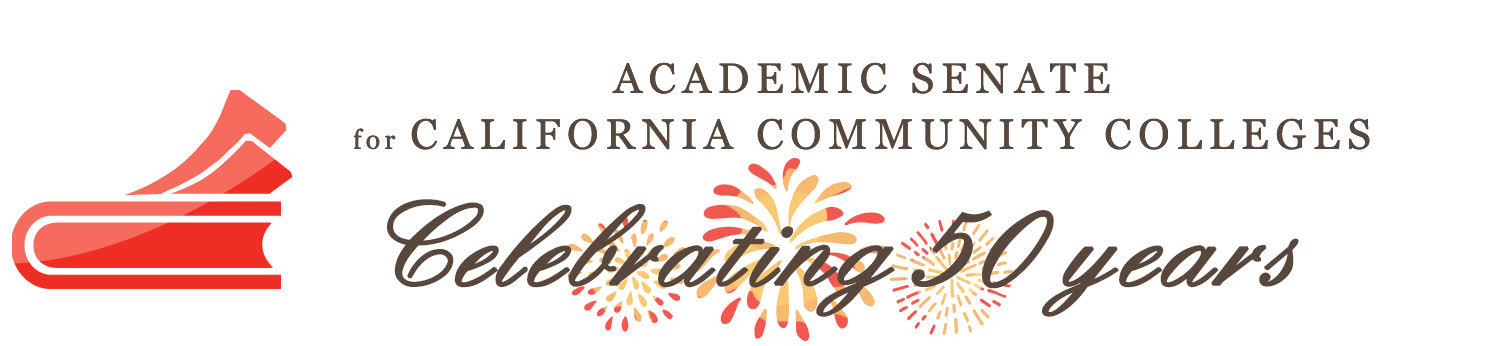 It's All a Game: Mastering the ins and outs of academia beyond the classroom
Andrew Wesley, ASCCC Part Time Committee, SOLANO COMMUNITY COLLEGE
Jay Parnell, ASCCC Part Time Committee, San Bernardino College
Cheryl Aschenbach, ASCCC SECRETARY, LASSEN College
2020 ASCCC PART-TIME INSTITUTE
It's All a Game
“First you have to learn the rules of the game, and then you have to play better than anyone else.” – Albert Einstein
It's All a Game
What “game” are you talking about?
Is this an individual or team “game”?
It's All a Game
Why must we play?
It's All a Game
What are “rules”?
They vary by institution
Understand your “expectations” as a PT faculty member in your department and institution as a whole.
It's All a Game
What are the challenges to competing well in this game?
Faculty label: PT, Adjunct, Associate, etc.
Departmental and institutional dynamics (collegiality)
Committee participation
Identity politics: race, gender, orientation, etc.
Power dynamics: “us vs them”, “us vs us” etc.
It's All a Game
How can you “play” the game without losing your sense of self?
It's All a Game
What are some of your experiences?
It's All a Game
Can we alter the “game” in our favor?
It's All a Game
Takeaways
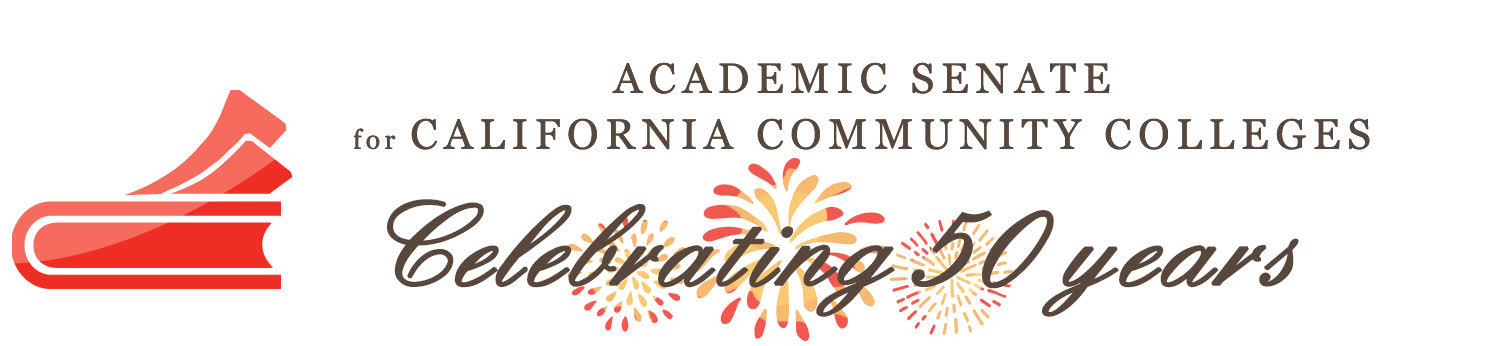 It's All a Game
Questions, comments, concerns:

Andrew Wesley:			andrew.wesley@solano.edu
Jay Parnell:					jparnell1911@gmail.com
Cheryl Aschenbach:		caschenbach@lassencollege.edu